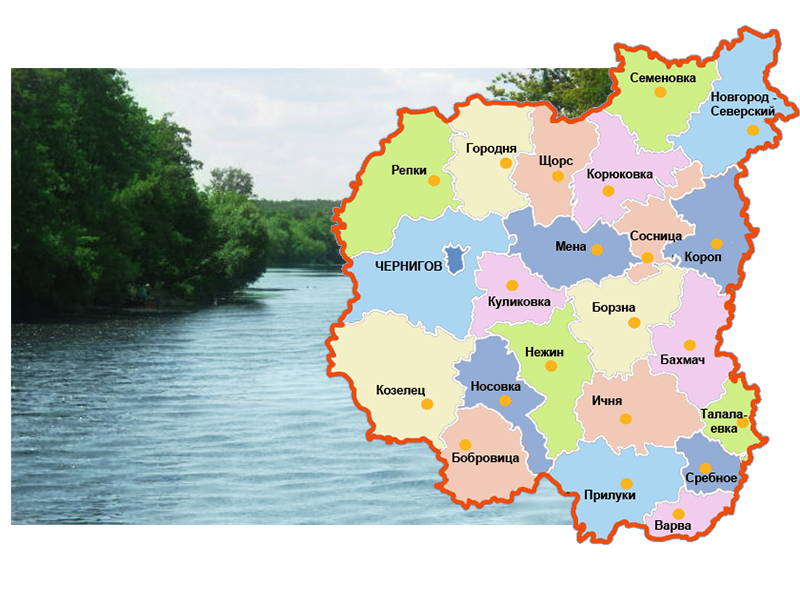 Водойми Чернігівської області
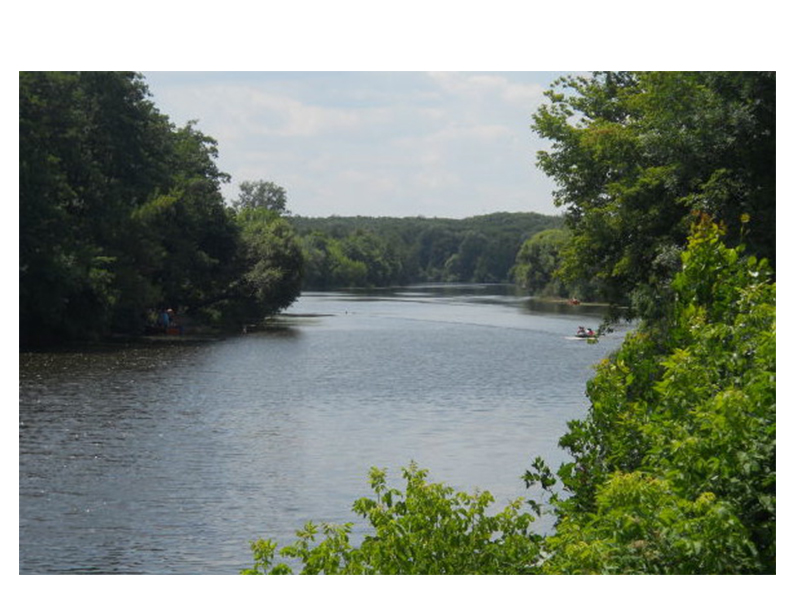 Річка Десна
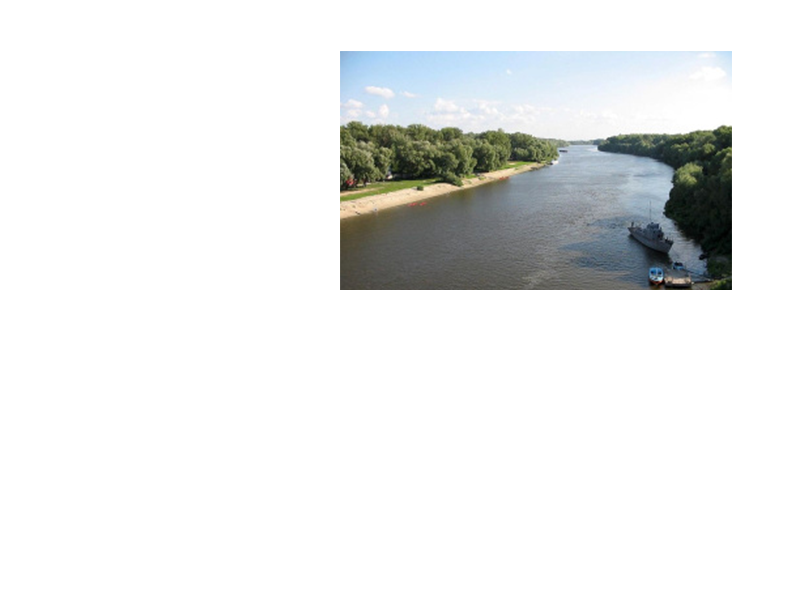 Ліва притока Дніпра.
Річка має притоки:
праві — Білоус, Мена,
 Судость, Смяч, 
Снов, Убідь;
ліві — Болва, Доч, 
Сейм, Остер.
Довжина річки становить 1130 км, із них 
в Україні 591 км. 
За водозбірною площею Десна займає друге місце серед 
притоків Дніпра, площа басейну 
становить 88,9 тис. км².
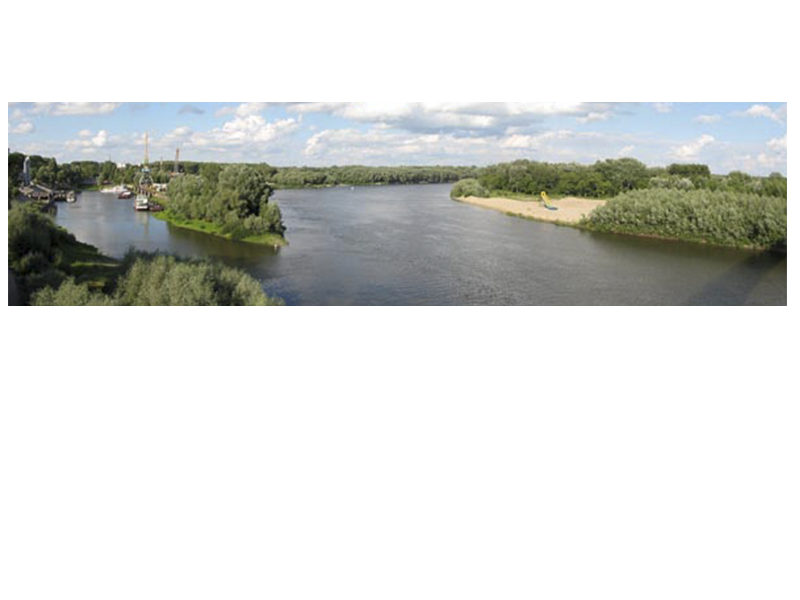 Починається Десна на Смоленській височині, 
впадає до Дніпра в районі Києва. 
На своєму шляху приймає 18 правих 
та 13 лівих приток, 
серед них найбільші — Судость, Снов, 
Сейм, Остер.
Середня глибина Десни на більшій 
її протяжності в Україні — 2-4 м, 
максимальна — 17 м.
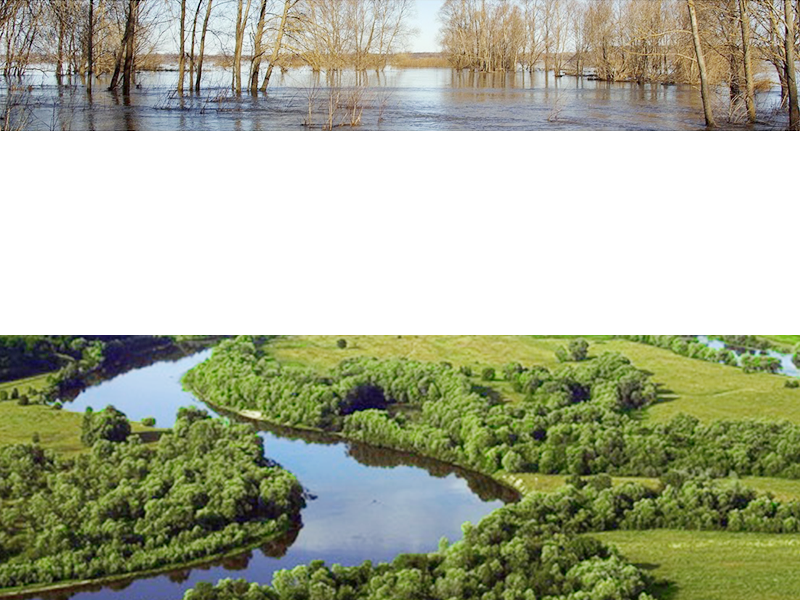 Живлення річки переважно снігове.
Навесні часті повені, влітку рівень води 
спадає на 3-4 м.
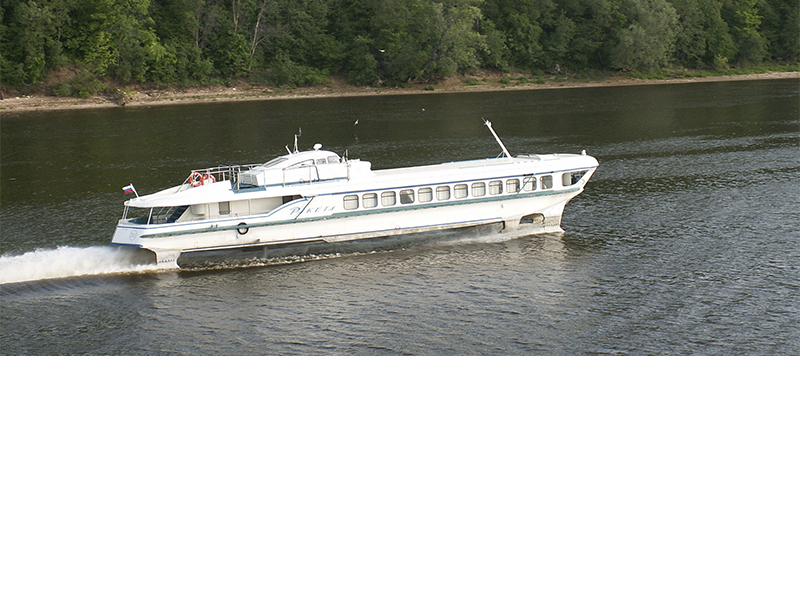 Регулярне судноплавство здійснювалося 
до 1990-х років минулого століття
 на 535 км від гирла. 
З 1990-х регулярне судноплавство занепало, 
фарватер здебільшого не поглиблюється.
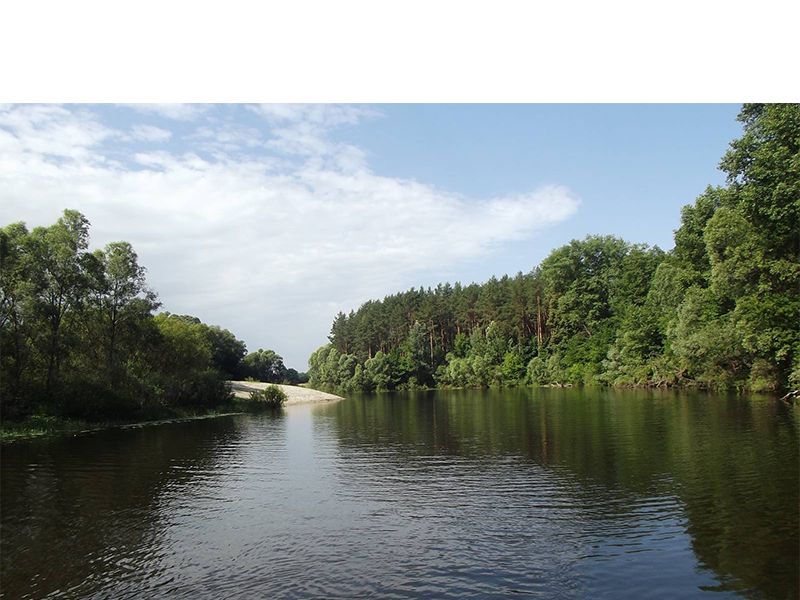 Річка Сейм
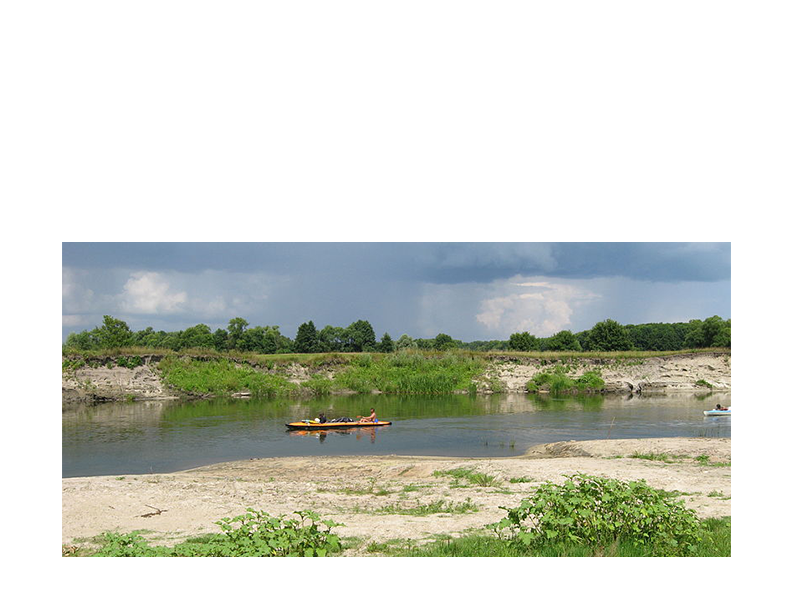 Найбільша притока річки Десна.
Протікає по території Росії та України.
Довжина Сейму становить 748 км 
(в межах України — бл. 250 км)
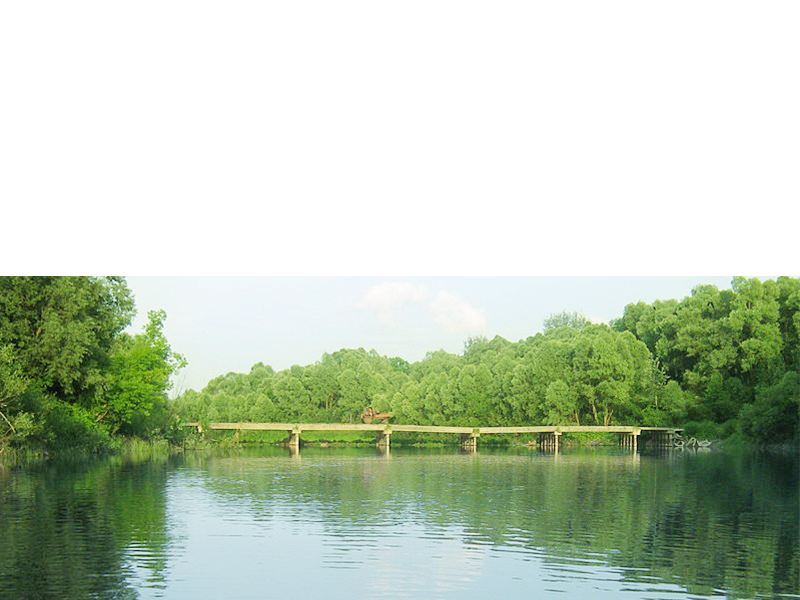 Утворюється від злиття двох річок — Сіми і Сімиці. 
Протікає через Середньоруську височину і 
Придніпровьку низовину. 
Російсько-український кордон перетинає на схід від 
села Бояро-Лежачі. 
Впадає до Десни на схід від села Мале Устя
Сосницького району Чернігівської області.
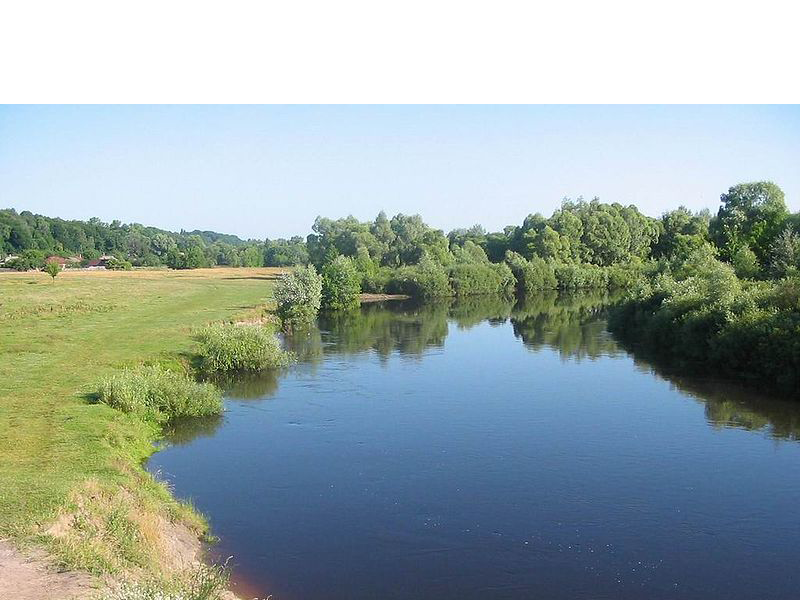 Річка Снов
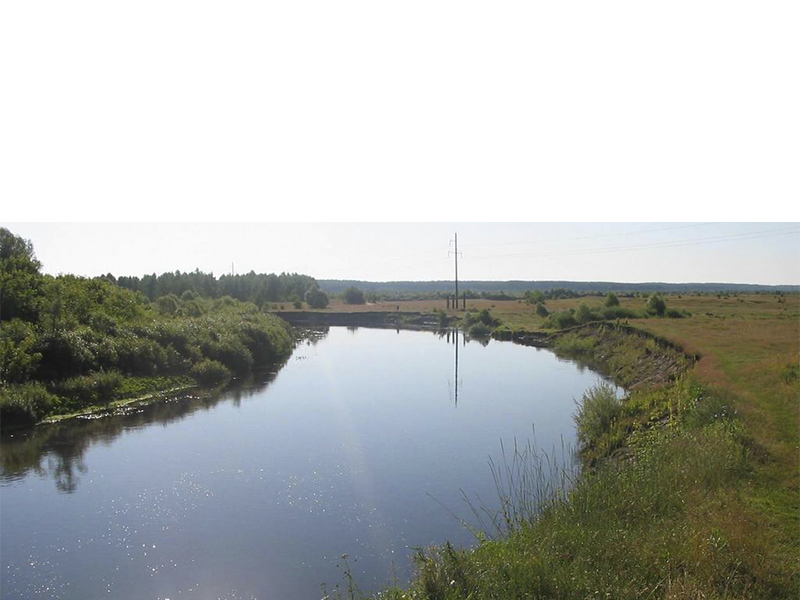 Річка бере початок за 7 км на південно-схід 
від міста Новозибкова, тече Брянською областю (Росія). 
Протягом близько 20 км річкою проходить кордон України
та Росії. У Чернігівській області над Сновом
розташоване місто Сновськ, селище Седнів. 
Снов впадає в Десну за 12 км вище Чернігова.
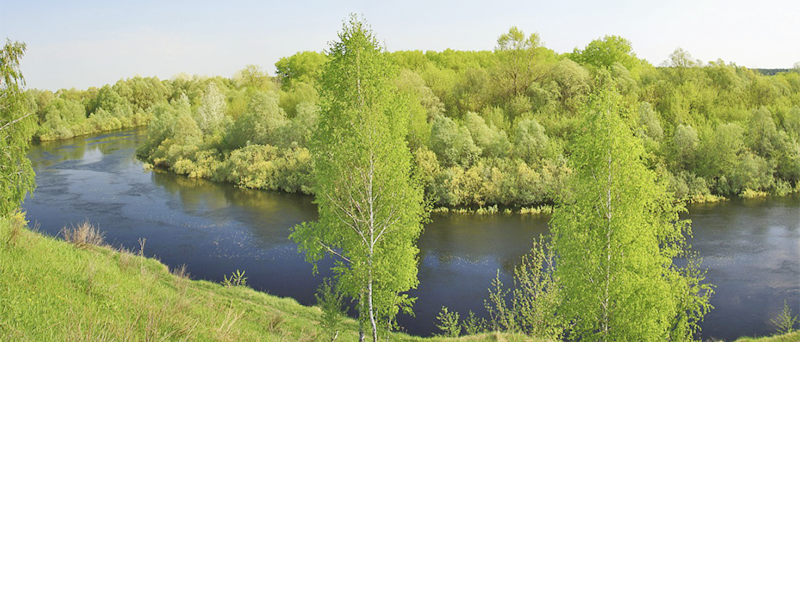 Довжина річки Снов 233 км.
Основне живлення снігове. 
Замерзає в листопаді — грудні, 
скресає в квітні. 
Використовується для водопостачання.
В нижній течії судноплавна.
Річка Мена
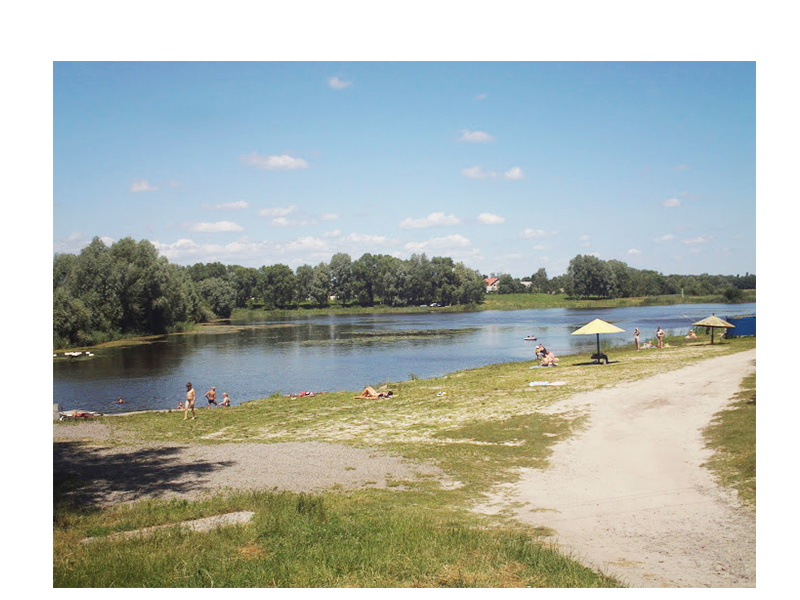 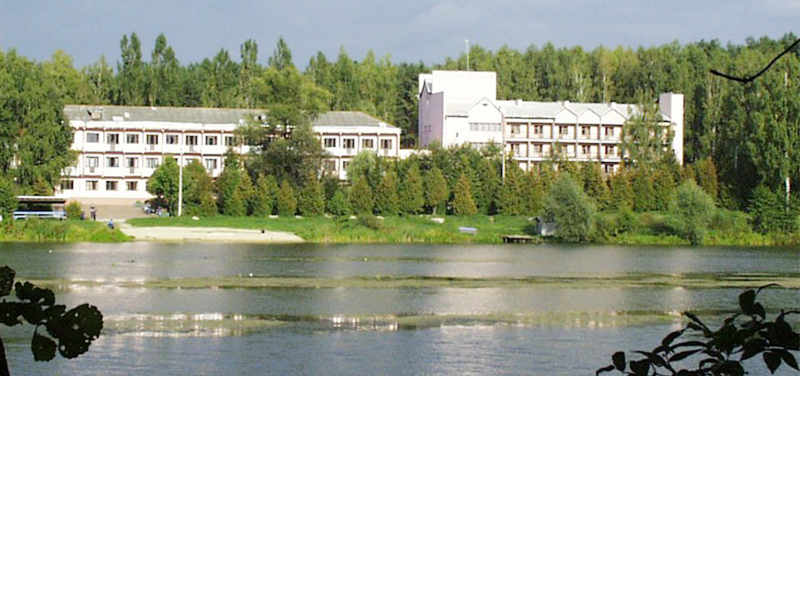 Мена — річка в Чернігівській області,
права притока річки Десна.
Бере початок в Щорському районі. 
Протікає територією Корюківського 
та Менського районів  Чернігівській області.
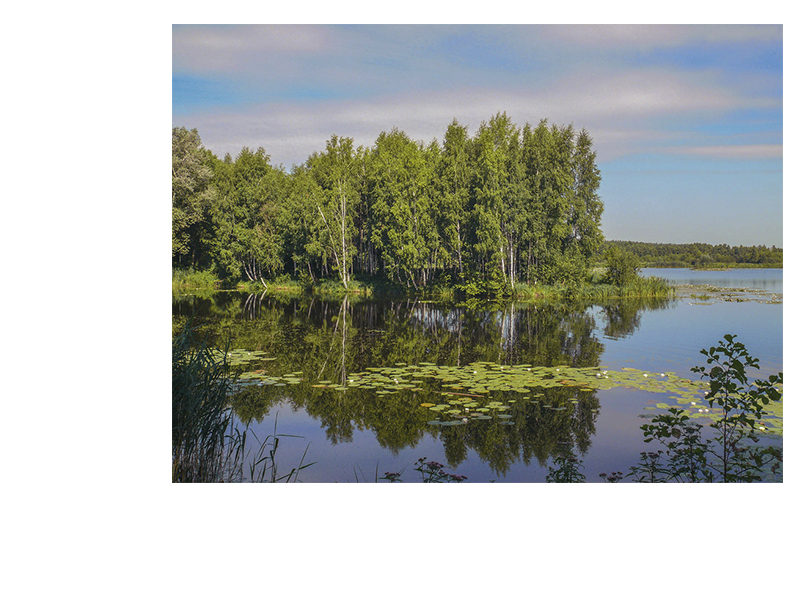 Бере початок у 
селі Щокоть 
Щорського району. 
Протікає з півночі 
на південь 
через такі 
населені пункти: 
с. Низківка, 
с. Веселе, 
санаторій Остреч, 
місто Мену, с. Феськівку, с. Киселівку, 
с. Осьмаки, хутір Дубровку.
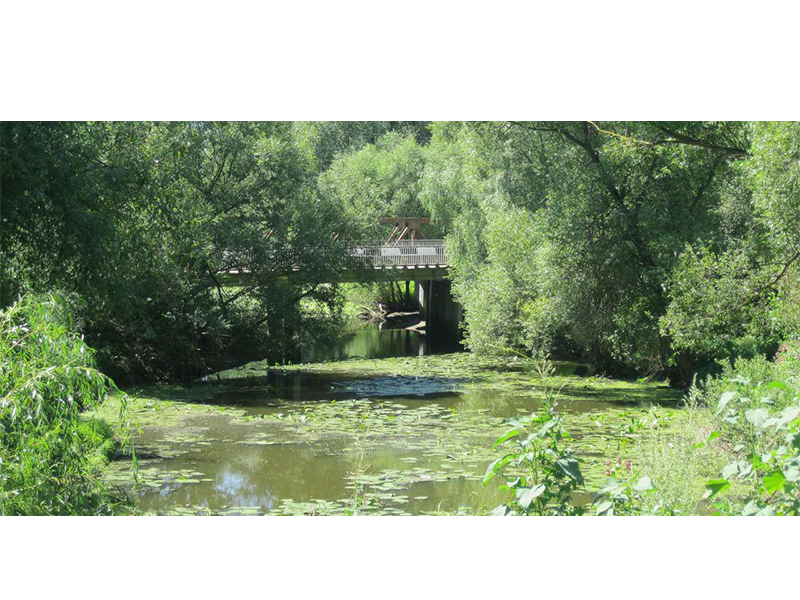 Довжина - 70 км, середня глибина - 1,5- 2 метри. 
Найбільша глибина -5 метрів. Ширина - 5-10 метрів. 
Впадає в Десну.
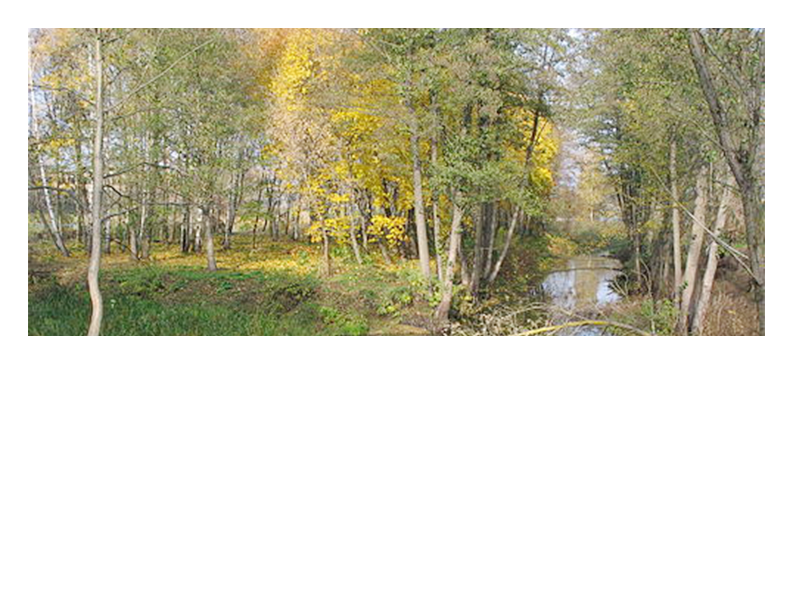 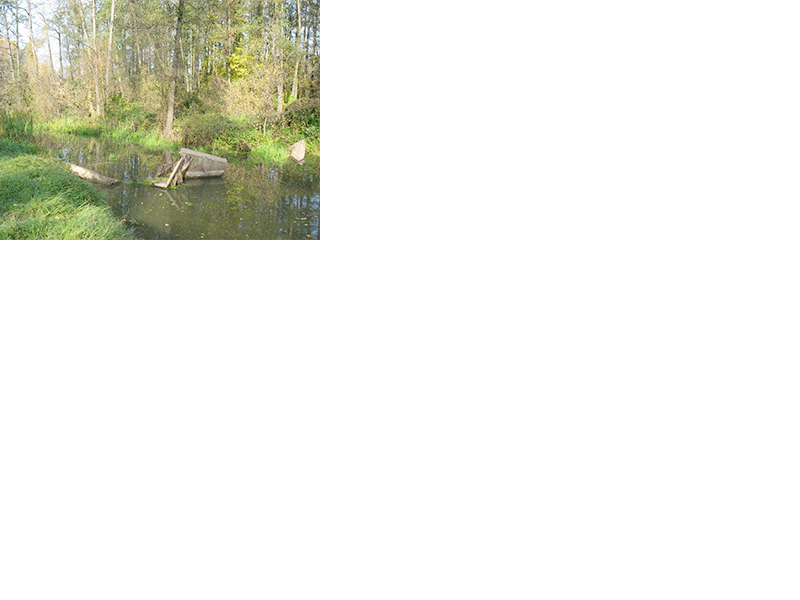 Притоки: ліві - річки 
Короська, Сивуха, Удідка, 
Сидорівка, Бабка, Остреч, 
праві - Сперш, Іржавець, 
Дягова, Конотоп.
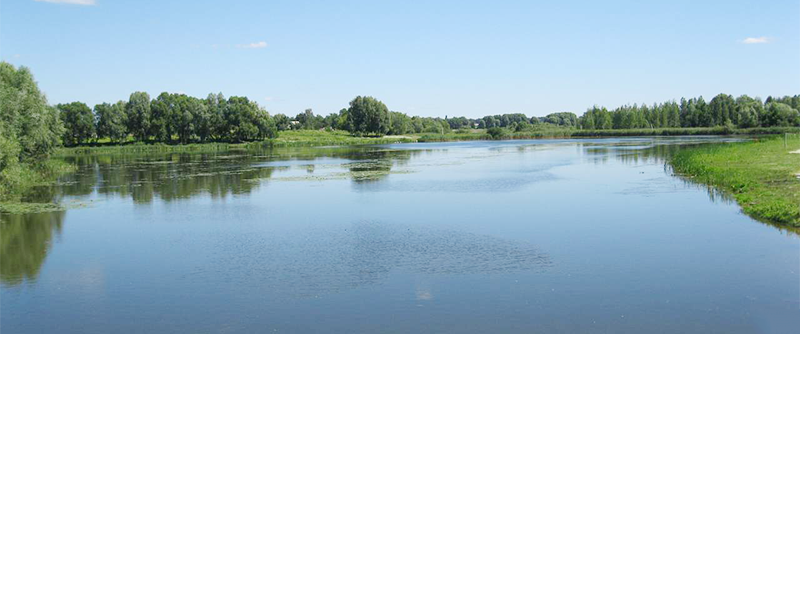 У 18—19 ст. річка була важливим судноплавним
шляхом і мала ширину 25—50 м і 
середню глибину 8—14 м. 
Нині річка має штучне регулювання 
за допомогою 7 шлюзів. 
До 1960-х років минулого століття 
була судноплавною.
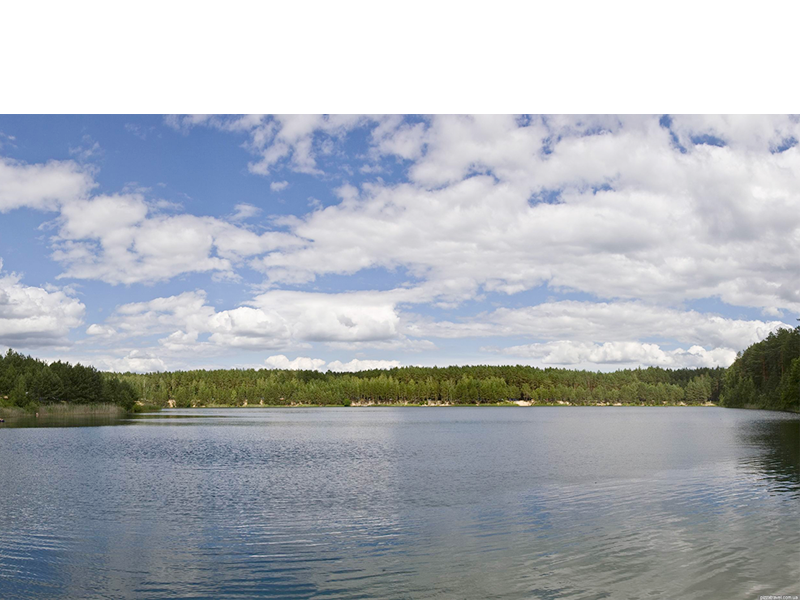 Голубі озера
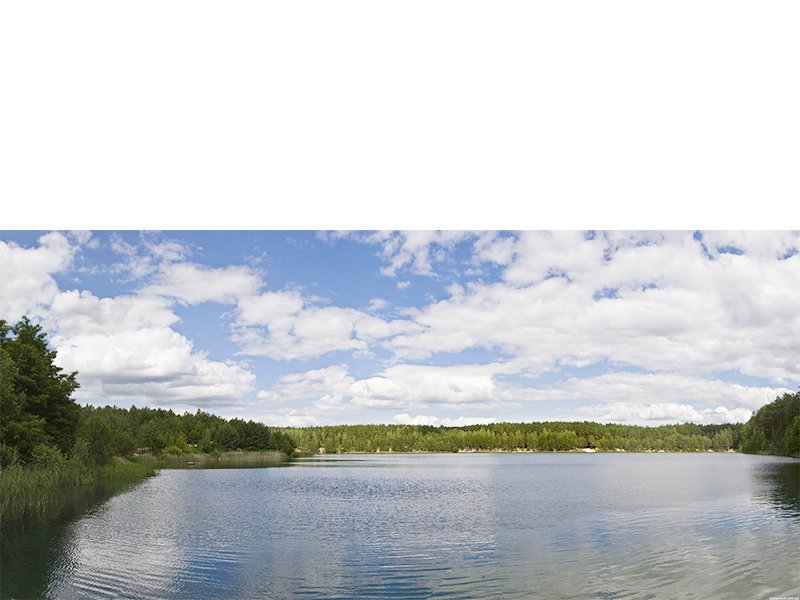 Голубі озера  знаходяться в 
Ріпкинському районі Чернігівської області. 
Розташовані за 500–1000 м на схід від 
залізничної станції Грибова Рудня.
Складаються із 3 озер.
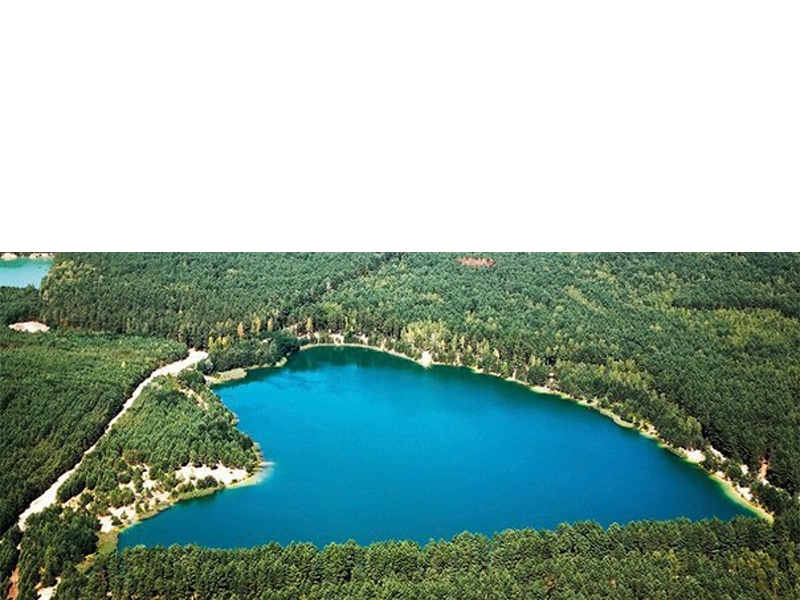 Озера являють собою кар’єри,
які з часом наповнилися джерельною водою.
Кар'єри - це результат видобутку 
кварцового піску для потреб промисловості 
і випуску скловиробів.
Озера розташовані в сосновому лісі.
Вода в них дуже чиста.
Вода в озерах ніколи не застоюється через те, 
що підземні джерела постійно підтримують
однаковий рівень води.
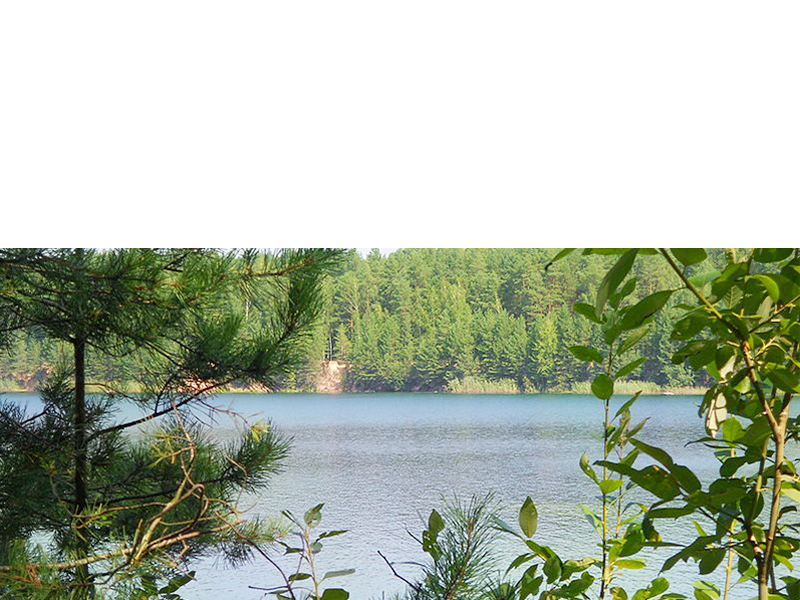